HP Home , Envy , Officejet Pro, Smart Tank,  MFPs & Mobile  Printers
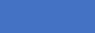 HP OFFICE JET PRO BUSINESS MULTIFUNCTION PRINTER
HP OFFICE JET PRO BUSINESS MULTIFUNCTION PRINTERS
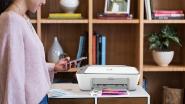 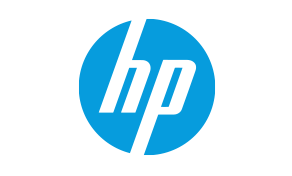 The smart printer that gets works done. Save time with Shortcuts and get automatic two-sided printing. Print and scan from your phone.
A3
Wide format professional color inkjet printer.
Retail  File June 2025 Page 1/6
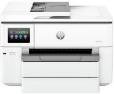 Prices are valid  until 30/06 or Until Stock Last.
53N95B HP PRINTER ALL IN ONE INKJET COLOR OFFICEJET PRO BUSINESS 9720e A3, PRINT, SCAN, COPY, 22PPM (B), 18PPM (C), 1200DPI, 512MB, DC:30K, DUPLEX PRINTING, ADF 35P, USB, WIFI, LAN, 1YW, CASHBACK 40€ UNTIL 31/05,GET2YW EXT. FREE 241 €
405U3B HP PRINTER ALL IN ONE INKJET COLOR OFFICEJET PRO 8122e A4, PRINT, SCAN COPY, 20PPM (B) & 10PPM (C) , 1200x1200 DPI, DC:20K, DUPLEX, ADF 35P, LAN, USB, WIFI, 1YW, WHITE+BASALT , CASHBACK 20€ UNTIL 31/07/2025 115 €
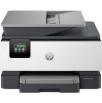 HP SMART TANK PRINTERS HOME – HOME OFFICE
Enjoy everyday reliability with the HP Smart Tank 585 All-in-One Printer that delivers HP quality you expect and savings that are anything but expected.
537P6B HP PRINTER ALL IN ONE INKJET COLOR OFFICEJET PRO BUSINESS 9730e A3, PRINT, SCAN, COPY, 22PPM(B) 18PPM(C), 1200DPI, 512MB, DC:30K, DUPLEX PRINT& SCAN, ADF 35P, 2X TRAYS, USB, WIFI, LAN, 1YW, WHITE, CASHBACK 40€ UNTIL 31/07/2025, 277 €
1F3Y4A HP PRINTER ALL IN ONE INKJET COLOR SMART TANK HOME - OFFICE 585 A4, PRINT, SCAN, COPY, 22PPM (B), 16PPM (C), 4800 x 1200 DPI, 100P TRAY, DC: 3K, 4 BOTTLES INK, BT, WIFI, 1YW, BLUE SCANNER PLATE, CASHBACK 50€ UNTIL 31/07/2025 155 €
40Q45B HP PRINTER ALL IN ONE INKJET COLOR OFFICEJET PRO 8132e A4, PRINT, SCAN, COPY, FAX, 20PPM (B) & 10PPM (C) DC:20K, DUPLEX, ADF 35P, USB, WIFI, LAN, 1YW, WHITE+BASALT, CASHBACK 20€ UNTIL 31/07/2025 125 €
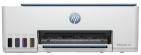 403X8B HP PRINTER ALL IN ONE INKJET COLOR OFFICEJET PRO BUSINESS 9120e A4, PRINT, SCAN, COPY, FAX, 22PPM (B) 18PPM (C), 1200X1200 DPI, DC:25K, DUPLEX PRINT & SCAN, ADF 35P, TRAY 250P, WIFI, LAN, USB, 1YW , BASALT, CASHBACK 30€ UNTIL 31/07/2025 243 €
HP PRINTER INKJET COLOR DESKJET HOME
High volume colour printing at extremely low cost per page. Get up to 8,000 black pages or up to 6,000 colour pages.
Effortlessly print, scan, and copy with this compact, wireless home printer paired with the best and easiest-to-use print app.
1F3Y2A  HP PRINTER ALL IN ONE INKJET COLOR SMART TANK HOME - OFFICE 580 A4, PRINT, SCAN, COPY, 22PPM (B), 16PPM (C), 4800 x 1200 DPI, 100P TRAY, DC: 3K, 4 BOTTLES INK, BT, WIFI, 1YW, INCLUDES 8K  BLACK & 6K COLOR INK, GET 3YW EXT. FREE, CASHBACK 50€ UNTIL 31/07/25 124 €
4V2N0B HP PRINTER ALL IN ONE INKJET COLOR OFFICEJET PRO BUSINESS 9120b A4, PRINT, SCAN, COPY, FAX, 20PPM (B) 16PPM (C), 1200X1200 DPI, DC:25K, DUPLEX PRINT & SCAN, ADF 35P, TRAY 250P, WIFI, LAN, USB, 1YW - GET 3YW FREE, BASALT 256 €
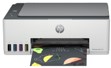 588Q2B HP PRINTER ALL IN ONE INKJET COLOR DESKJET HOME 2821e HP+ A4, PRINT, SCAN COPY, 7PPM (B), 5PPM (C), DC:1K, 60P INPUT TRAY, AIR PRINT, USB, WIFI, 1YW, 46 €
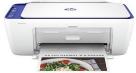 404M5B HP PRINTER ALL IN ONE INKJET COLOR OFFICEJET PRO 9132e HP+ A4, PRINT, SCAN, COPY, FAX, 25PPM (B) 20PPM (C), DC:30K, DUPLEX, ADF 35P, 2X TRAYS 500 SHEET, AIR PRINT, USB, WIFI, LAN, 1YW, BASALT, CASHBACK 30€ UNTIL 31/07/2025 310 €
Simplify at-home printing with mobile setup, automatic two-sided printing, smart-guided buttons, and fewer interruptions. Plus, get more value from high-volume ink – up to three years of Original HP Ink included in the box.
Elevate home printing with the World's #1 Printer Company. HP's wireless all in one color photo printer, with automatic document feeder and the easiest-to-use print app, offers vivid scanning, copying, duplex printing, and borderless photos.
HP OFFICEJET MOBILE PRINTERS
714N9B HP PRINTER ALL IN ONE INKJET COLOR ENVY DESKJET HOME 6520e A4, PRINT, SCAN COPY, 10PPM (B), 7PPM (C), DC:1K, DUPLEX, ADF 35P, USB, WIFI, 1YW, CEMENT, CASHBACK 10€ UNTIL 31/07/2025 113 €
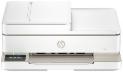 6UU46A HP PRINTER ALL IN ONE INKJET COLOR SMART TANK HOME - OFFICE 720 A4, PRINT, SCAN, COPY, 23PPM (B), 22PPM (C), 4800x1200 DPI, DC:5K, DUPLEX, 250P TRAY, USB, BT, WIFI, 1YW, GET 3YW EXT. FREE, CASHBACK 50€ UNTIL 31/07/2025 292 €
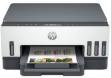 Make the world your office with powerful, quick & quiet portable printing – No network necessary.
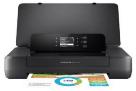 Enjoy everyday reliability with the HP Smart Tank 585 All-in-One Printer that delivers HP quality you expect and savings that are anything but expected.
HP PRINTER INKJET COLOR OFFICEJET PRO
Supercharged performance for home and office.
242Q0B HP PRINTER ALL IN ONE INKJET COLOR ENVY DESKJET HOME 7920e HP+ A4, PRINT, SCAN COPY, PHOTO, 15PPM (B), 10PPM (C), DC:1K, TRAY 125P, DUPLEX, ADF, WIFI, 1YW, WHITE+CEMENT, CASHBACK 10€ UNTIL 31/07/2025 157 €
CZ993A HP PRINTER INKJET COLOR OFFICEJET PRO MOBILE 200 A4, 20PPM (B), 19PPM (C), 525 MHz, 128MB, DC:500, 2 INKS, USB, WIFI DIRECT, WIFI, 1YW, BLACK, CASHBACK 20€ UNTIL 31/07/25 295 €
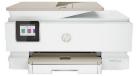 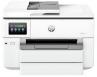 5A0S3B HP PRINTER INKJET COLOR OFFICEJET PRO BUSINESS 9110b A4, 22PPM (B), 18PPM (C), 256MB, DC:25K,  DUPLEX, USB, WIFI, LAN, 1YW, GET 3YW FREE,  154 €
CZ992A  HP PRINTER ALL IN ONE INKJET COLOR OFFICEJET MOBILE 250 A4, PRINT, SCAN, COPY, 20 PPM (B), 19 PPM (C), 4800x1200 DPI, 700MHZ, 256MB, DC:500, 2 INKS, USB, WIFI, 1YW, BLACK, CASHBACK 20€ UNTIL 31/07/25  345 €
Prices, Promotions, specifications, availability and terms of offers may change without notice. Despite our best efforts, 
a small number of items may contain pricing, typography, or photography errors. Correct prices and Promotions are validated at the time your order is placed. Recycling fees are not included in the Dealer & Retail File. Delivery and installation charges are not included. Products' warranty is the warranty given by the manufacturer.  VAT is included
Call now on:
Mail on:
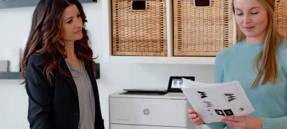 HP Monochrome Single Function Laser Printers
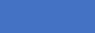 Designed to handle business solutions securely and efficiently, and helps conserve energy with HP EcoSmart black toner. Keep up with the demands of growing business with a printer you can rely on.
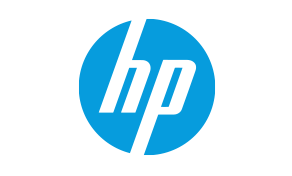 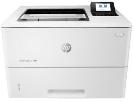 Retail File June 2025 Page 2/6
1PV87A HP PRINTER LASER MONOCHROME PRO ENTERPRISE M507DN A4, 43PPM, 1200 x 1200 DPI, 1.2GHZ, 512MB, DC:150K, DUPLEX, 2X TRAYS 650 SHEETS, NUMBER OF USERS: 5-15, USB, LAN, 1YW, GET 3YW EXT. FREE  626 €
Prices are valid  until 30/06 or Until Stock Last.
Built for powerful productivity with fast speeds and reliable hardware, delivering effortless everyday use from wherever work happens so you can focus more on your business.
This modern printer is built for maximum productivity with fast speeds and reliable hardware, delivering effortless everyday use so you can focus more on your business.
3G652F HP PRINTER LASER MONOCHROME BUSINESS 3002DW A4, 33PPM, 1200 x 1200 DPI, 800MHz, 256MB, DC:50K, DUPLEX, 1X TRAY, NUMBER OF USERS:1-5 USERS, USB, LAN, WIFI, 1YW,  CASHBACK 30€ UNTIL 31/07/25,  206 €
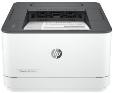 3G651F HP PRINTER LASER MONOCHROME BUSINESS 3002DN A4, 33PPM, 1200 x 1200 DPI, 800MHz, 256MB, DC:50K, DUPLEX, 1X TRAY, NUMBER OF USERS:1-5 USERS, USB, LAN, 1YW,  CASHBACK 30€ UNTIL 31/07/25,  182 €
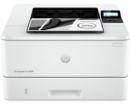 2Z605F HP PRINTER LASER MONOCHROME BUSINESS 4002DN A4, PRINT, 40PPM, 1200 X 1200 DPI, 256MB, DC:80K, 250P TRAY, NUMBER OF USERS: 3-10, USB, LAN, 1YW, WHITE, GET 3YW FREE EXT, CASHBACK 30€ UNTIL 31/07/2025 231 €
2Z606F HP PRINTER LASER MONOCHROME BUSINESS 4002DW A4, PRINT, 40PPM, 1200 X 1200 DPI, 256MB, DC:80K, 250P TRAY, NUMBER OF USERS: 3-10, DUPLEX, USB, LAN, WIFI, 1YW, GET 3YW FREE EXT, CASHBACK 30€ UNTIL 31/07/2025 270 €
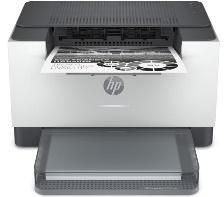 Designed for high-volume, high-speed document printing packed with best-in-class security features.
6GW62F HP PRINTER LASER MONOCHROME BUSINESS M209DW A4, PRINT, 29PPM, 600 X 600 DPI, 64MB, DC:20K, 1-5 USERS, DUPLEX, AIR PRINT, USB, LAN, WIFI, BLUETOOTH, 1YW, WHITE + BASALT 146 €
A3
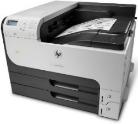 Enable high-volume, black-and-white printing on paper sizes up to A3, Control costs with energy-saving features and two-sided printing. Protect sensitive business data and centrally manage printing policies.
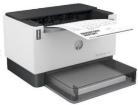 Discover business-ready capabilities and savings with HP LaserJet Tank 1504w Printer pre-filled with up to 5,000 pages of Original HP Toner
CF236A HP PRINTER LASER MONOCHROME ENTERPRISE M712DN A3, 41PPM A4 / 20 PPM A3, 1200 X 1200 DPI, 800MHZ, 512MB, 8GB SSD, DC:100K, NUMBER OF USERS: 10-30, DUPLEX, 3X TRAYS 600 SHEETS, USB, LAN, 1YW, 1,867 €
2R7F3A HP PRINTER LASER TANK MONOCHROME BUSINESS 1504W A4, PRINT, 22PPM, 600 X 600 DPI, 64MB, DC:25K, 1-5 USERS, USB, WIFI, BASALT, 1YW, PRE-FILLED WITH UP TO 5K PAGES OF HP TONER  209 €
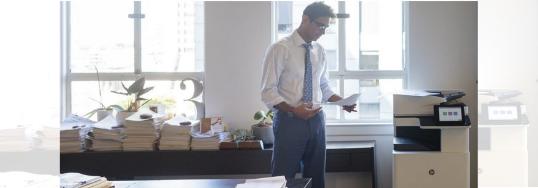 Discover business-friendly features and cost-saving opportunities with the HP LaserJet Tank 2504dw printer with pre-filled toner for up to 5,000 pages of Original HP toner
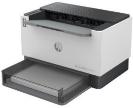 2R7F4A HP PRINTER LASER TANK MONOCHROME BUSINESS 2504DW A4, PRINT, 22PPM, 600 X 600 DPI, 64MB, DC:25K, 1-5 USERS, DUPLEX, USB, LAN, WIFI, BASALT, 1YW, PRE-FILLED WITH UP TO 5K PAGES OF HP TONER, 232 €
Put impressive print speeds and performance to work in your office. This energy-saving printer starts faster and delivers security features to help guard against threats.
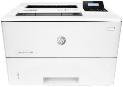 J8H61A HP PRINTER LASER  MONOCHROME PRO BUSINESS M501DN A4, 43PPM, 600 x 600 DPI, 1500MHz, 256MB, DC:100K, DUPLEX, 2X TRAYS, NUMBER OF USERS:5-15 USERS, USB, LAN, 1YW, GET 3TW EXT. FREE 470 €
Prices, Promotions, specifications, availability and terms of offers may change without notice. Despite our best efforts, 
a small number of items may contain pricing, typography, or photography errors. Correct prices and Promotions are validated at the time your order is placed. Recycling fees are not included in the Dealer & Retail File. Delivery and installation charges are not included. Products' warranty is the warranty given by the manufacturer.  VAT is included
Call now on:
Mail on:
This printer is built for powerful productivity with fast speeds and reliable hardware, delivering effortless everyday use from wherever work happens so you can focus more on your business.
HP Monochrome All in One MFP Laser Printers
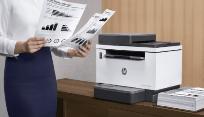 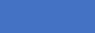 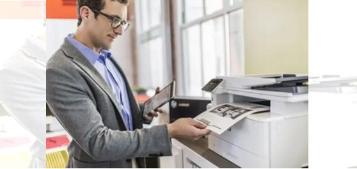 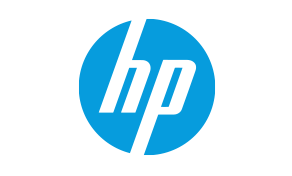 Retail File June 2025 Page 3/6
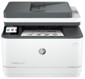 3G630F HP PRINTER ALL IN ONE LASER MONOCHROME BUSINESS 3102FDW, A4, PRINT, SCAN, COPY, FAX, 33PPM, 1200 DPI, 800MHz, DC:50K, DUPLEX, ADF 50 SHEETS, 1X TRAY, USB, LAN, WIFI, 1YW, CASHBACK 30€ UNTIL 31/07/2025 338 €
Prices are valid  until 30/06 or Until Stock Last.
An efficient, high-quality multifunction printer that fits your space and your budget. Get fast printing from HP's smallest laser, plus the time-saving HP Smart app.
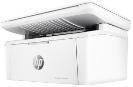 Centralise control of your printing environment with HP Web Jetadmin – and help build business efficiency. Easily enable workflows across your fleet with a consistent user experience and intuitive, tablet-like icons.
A high-productivity MFP with the fastest two-sided printing in its class, an automatic feeder, and the time-saving HP Smart app. Count on peace of mind from more reliable connections, and a worry-free experience with simplified setup.
7MD72F HP PRINTER ALL IN ONE LASER MONOCHROME BUSINESS M140W A4, PRINT, SCAN, COPY, 20PPM, 600 X 600 DPI, 64MB, DC:8K, 1-3 USERS, AIR PRINT, USB, WIFI, 2YW, WHITE 157 €
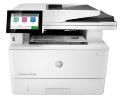 3PZ55A HP PRINTER ALL IN ONE LASER MONOCHROME ENTERPRISE M430F A4, 31PPM, PRINT, COPY, SCAN, FAX, 1200DPI, 1GB, 800MHZ, DC:100K, DUPLEX, ADF:50, 2X TRAY, LAN, 1YW, GET 3YW EXT. FREE 575 €
6GW99F HP PRINTER ALL IN ONE LASER MONOCHROME BUSINESS M234DW A4, PRINT, SCAN, COPY, 29PPM, 600 X 600 DPI, 64MB, DC:20K, 1-5 USERS, DUPLEX, USB, WIFI, LAN, 1YW,  WHITE + BASALT 166 €
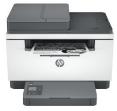 Discover business-ready capabilities and savings with HP LaserJet Tank MFP 1604w All-in-One Printer pre-filled with up to 5,000 pages of Original HP Toner
6GX00F HP PRINTER ALL IN ONE LASER MONOCHROME BUSINESS M234SDN A4, PRINT, SCAN, COPY, 29PPM, 600 X 600 DPI, 64MB, DC:20K, 1-5 USERS, DUPLEX, ADF, USB, LAN, 1YW, WHITE + BASALT 176 €
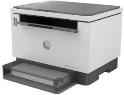 381L0A HP PRINTER ALL IN ONE LASER TANK MONOCHROME BUSINESS 1604W, A4, PRINT, SCAN, COPY, 22PPM, 600 X 600 DPI, 64MB, DC:25K, 1-5 USERS, USB, WIFI, BASALT, 1YW, PRE-FILLED WITH UP TO 5K PAGES OF HP TONER, 244 €
A3
Surpass your office printer expectations with the speed, quality, and efficiency of HP LaserJet office printers.
6GX01F HP PRINTER ALL IN ONE LASER MONOCHROME BUSINESS M234SDW A4, PRINT, SCAN, COPY, 29PPM, 600 X 600 DPI, 64MB, DC:20K, 1-5 USERS, DUPLEX, ADF, USB, LAN, WIFI, 1YW,  WHITE + BASALT  209 €
8AF72A HP PRINTER ALL IN ONE LASER MONOCHROME BUSINESS M443NDA A3, PRINT, SCAN, COPY, 25PPM A4 / 13PPM A3, 1200 X 1200 DPI, 600MHz, 512MB, DC:50K, DUPLEX, ADF 100 SHEETS, 2X TRAYS 350 SHEETS, NUMBER OF USERS: 25+, USB, LAN, 1YW 921 €
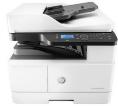 This printer is built for powerful productivity with fast speeds and reliable hardware, delivering effortless everyday use from wherever work happens so you can focus more on your business
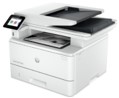 This modern printer is built for maximum productivity with fast speeds and reliable hardware, delivering effortless everyday use so you can focus more on your business. And with HP+, printers have never been easier to manage and use from anywhere.
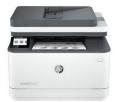 3G629F HP PRINTER ALL IN ONE LASER MONOCHROME BUSINESS 3102FDN, A4, PRINT, SCAN, COPY, FAX, 33PPM, 1200 X 1200 DPI, 800MHz, DC:50K, DUPLEX, ADF 50 SHEETS, 1X TRAY, USB, LAN, 1YW, CASHBACK 30€ UNTIL 31/07/2025 290 €
2Z622F HP PRINTER ALL IN ONE LASER MONOCHROME BUSINESS 4102DW, PRINT, SCAN, COPY, 40PPM A4, 1200 X 1200 DPI, 1200MHz,512MB,DC:80K, DUPLEX,ADF 50P,2X TRAYS 350 SHEETS,USERS 3-10,USB,LAN,WIFI,1YW,GET 3YW FREE EXT, CASHBACK 50€ UNTIL31/7/25  377 €
Choose an HP LaserJet Enterprise MFP designed to handle business solutions securely and efficiently.
Discover business-ready capabilities and savings with HP LaserJet Tank All-in-One Printers pre-filled with up to 5,000 pages. Get high-quality printing with the lowest cost per page Engineered for high volume printing  pre-filled with 5,000 pages of toner in the tank.
2Z623F HP PRINTER ALL IN ONE LASER MONOCHROME BUSINESS 4102FDN A4, PRINT, SCAN, COPY, FAX, 40PPM, 1200 X 1200 DPI, 512MB, DC:80K, DUPLEX, ADF 50P, 2X TRAYS 350 SHEETS, NUMBER OF USERS: 3-10, USB, LAN, 1YW, WHITE, GET 3YW FREE EXT, CASHBACK 50€ UNTIL 31/07/2025 393 €
1PV65A  HP PRINTER ALL IN ONE LASER MONOCHROME ENTERPRISE M528F A4, PRINT, SCAN, COPY, FAX, 43PPM, 1200 DPI, 1.25GB, DC:150K, DUPLEX , ADF 100 SHEETS, 2X TRAYS, No OF USERS: 5-15, USB, LAN, 1YW - GET 3YW FREE EXT, 1,780 €
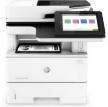 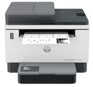 381V1A HP PRINTER ALL IN ONE LASER TANK MONOCHROME BUSINESS 2604SDW, A4, PRINT, SCAN, COPY, 22PPM, 600 X 600 DPI, 64MB, DC:25K, 1-5 USERS, DUPLEX, ADF, USB, LAN, WIFI, 1YW, BASALT, PRE-FILLED WITH UP TO 5K PAGES OF HP TONER, 323 €
2Z624F HP PRINTER ALL IN ONE LASER MONOCHROME BUSINESS 4102FDW A4, PRINT, SCAN, COPY, FAX, 40PPM, 1200 X 1200 DPI, 512MB, DC:80K, DUPLEX, ADF 50P, 2X TRAYS 350 SHEETS, NUMBER OF USERS: 3-10, USB, LAN, WIFI, 1YW, WHITE, GET 3YW FREE EXT, CASHBACK 50€ UNTIL 31/07/2025 430 €
Prices, Promotions, specifications, availability and terms of offers may change without notice. Despite our best efforts, 
a small number of items may contain pricing, typography, or photography errors. Correct prices and Promotions are validated at the time your order is placed. Recycling fees are not included in the Dealer & Retail File. Delivery and installation charges are not included. Products' warranty is the warranty given by the manufacturer.  VAT is included
Call now on:
Mail on:
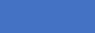 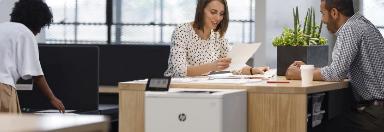 HP Colour Single Function Laser Printers
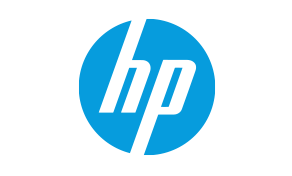 Designed for business work teams that need professional performance with fast, high-quality two-sided color printing, laser productivity, and award-winning reliability in a space-saving design.
Retail File June 2025 Page 4/6
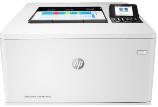 Prices are valid  until 30/06 or Until Stock Last.
3PZ95A HP PRINTER LASER COLOR ENTERPRISE M455DN A4, 27PPM (B) & 24PPM (C), 600 X 600 DPI, 800MHz, 1.25GB, DC:55K, DUPLEX, 2X TRAYS 300 SHEETS TOTAL, 3-10 USERS, LAN, 1YW, GET 3YW EXT. FREE  616 €
Designed for maximum productivity in limited spaces, the HP Color Laser 150nw A4 Color Laser Printer is a reliable and enduring device that fits any office.
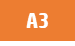 Cover all your colour business printing needs from postcards to oversize documents, with this versatile and affordable A3 desktop printer. Get superior print quality with HP ColorSphere toner, fast speeds and ease of use, with unrivalled reliability.
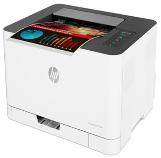 4ZB95A HP PRINTER LASER COLOR BUSINESS 150NW A4, 18PPM (B), 4PPM (C), 600 X 600 DPI, 400MHZ, 64MB, DC:20K, USB, WIFI, LAN, 1YW. WORK EFFICIENTLY WITH A SMALL, COMPACT PRINTER – WORLD'S SMALLEST IN-CLASS. 235 €
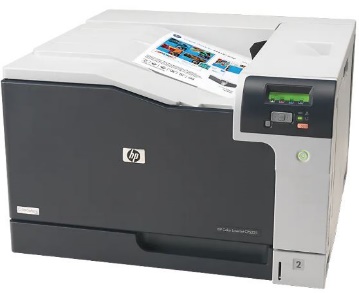 CE712A HP PRINTER LASER COLOR BUSINESS PROFESSIONAL CP5225DN A3, 20PPM (B&C) A4 10PPM (B&C) A3, 600 X 600 DPI, DC:75K, DUPLEX, 2X TRAYS, NUMBER OF USERS: 5-15 USERS, USB, LAN, 1YW 1,503 €
Designed for business work teams that need professional performance with fast, high-quality two-sided color printing, laser productivity, and award-winning reliability in a space-saving design.
8D7L0A HP PRINTER LASER COLOR PRO BUSINESS 3202DN A4, 25PPM (B&C), 600X600 DPI, 1.2GHz, 256MB, DC:40K, DUPLEX, AIRPRINT, USB, LAN, 1YW, GET 3YW EXT. FREE , CASHBACK 30€ UNTIL 31/07/2025 301 €
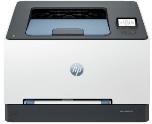 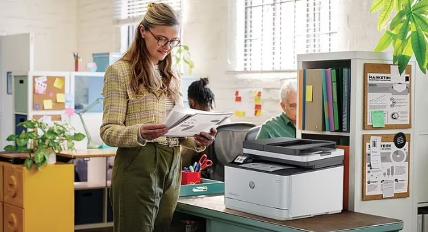 499R0F HP PRINTER LASER COLOR PRO BUSINESS 3202DW A4, 25PPM (B&C), 600X600 DPI, 1.2GHz, 256MB, DC:40K, DUPLEX, AIRPRINT, USB, WIFI, LAN, 1YW, GET 3YW EXT. FREE, CASHBACK 30€ UNTIL 31/07/25 310 €
Designed for high-volume, high-speed document printing packed with best-in-class security features. Perfect for Office.
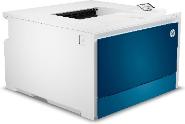 4RA88F HP PRINTER LASER COLOR PRO BUSINESS 4202DW A4, 35PPM (B&C), 600 X 600 DPI,512MB,DC:50K,DUPLEX,USERS 3-10,USB,WIFI,LAN,1YW, GET3YW EXT. FREE, CASHBACK 50€ UNTIL 31/07/2025 456 €
Prices, Promotions, specifications, availability and terms of offers may change without notice. Despite our best efforts, 
a small number of items may contain pricing, typography, or photography errors. Correct prices and Promotions are validated at the time your order is placed. Recycling fees are not included in the Dealer & Retail File. Delivery and installation charges are not included. Products' warranty is the warranty given by the manufacturer.  VAT is included
Call now on:
Mail on:
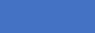 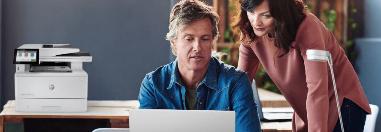 Boost productivity with mobile setup, two-sided printing, Magic touch panel, and fax, so you can connect, work, and print intuitively. Get outstanding quality and value – up to three years of Original HP Ink included in the box.
HP Colour All In One MFP Laser Printers
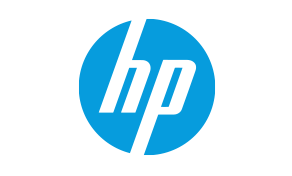 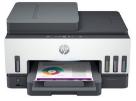 Retail  File June 2025 Page 5/6
4WF66A HP PRINTER ALL IN ONE INKJET COLOR SMART TANK BUSINESS 790 A4, PRINT, SCAN, COPY, FAX, 23PPM (B), 22PPM (C),
4800 x 1200 DPI, DC:6K, DUPLEX, ADF, 250P TRAY, USB, BT, WIFI, LAN, 1YW, GET 3YW EXT. FREE, CASHBACK 50€ UNTIL 31/07/2025 383 €
Prices are valid  until 30/06 or Until Stock Last.
Get productive MFP performance – world's smallest in-class. Print, scan, copy, and fax, produce high-quality colour results, and print and scan from your phone.
The HP Color LaserJet Pro Bussiness is designed to let you focus your time where it’s most effective-growing your business and staying ahead of the competition.
Elevate your home printing with the World's #1 Printer Company. HP's wireless all in one color photo printer, paired with the easiest-to-use print app, offers vivid color scanning, copying, duplex printing, and borderless photos.
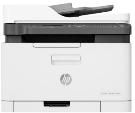 4ZB96A HP PRINTER ALL IN ONE LASER COLOR BUSINESS 178NW A4, PRINT, SCAN, COPY, 18PPM (B), 4PPM (C), 600 X 600 DPI, 1-5 USERS, DC:20K, USB, WIFI, LAN, 1YW 317 €
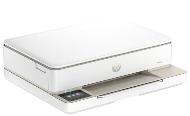 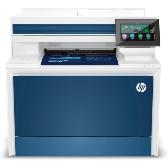 4ZB97A HP PRINTER ALL IN ONE LASER COLOR BUSINESS 179FNW A4, PRINT, SCAN, COPY, FAX, 18PPM (B), 4PPM (C), 600 X 600 DPI, DC:20K, ADF, USB, WIFI, LAN, 1YW  396 €
Designed for business work teams that need professional performance with fast, high-quality two-sided printing with scanning, copying and fax, plus award-winning reliability in a compact design.
499Q6F HP PRINTER ALL IN ONE LASER COLOR PRO BUSINESS 3302SDW A4, PRINT, SCAN, COPY, 25PPM (B&C), 600 X 600 DPI,1.2GHz, 512MB, DC:40K, DUPLEX, ADF, AIRPRINT, USB, WIFI, LAN,1YW,GET 3YW EXT. FREE,CASHBACK 30€ UNTIL 31/07/25 381 €
714L8B HP PRINTER ALL IN ONE INKJET COLOR ENVY DESKJET HOME 6120e A4, PRINT, SCAN COPY, 10PPM (B), 7PPM (C), DC:1K, DUPLEX, USB, WIFI, 1YW, CEMENT, CASHBACK 10€ UNTIL 31/07/2025,  93 €
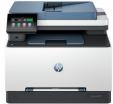 499Q7F HP PRINTER ALL IN ONE LASER COLOR PRO BUSINESS 3302FDN A4, PRINT, SCAN, COPY, FAX, 25PPM (B&C), 600 X 600 DPI, 1.2GHz, 512MB, DC:40K, DUPLEX, ADF, AIRPRINT, USB, LAN, 1YW, GET 3YW EXT. FREE, CASHBACK 30€ UNTIL 31/07/25 405 €
Simplify at-home printing with mobile setup, two-sided printing, smart-guided buttons, Low on Ink sensors, and fewer interruptions. Plus, get more value from high-volume ink – up to three years of Original HP Ink included in the box.
4RA83F HP PRINTER ALL IN ONE LASER COLOR PRO BUSINESS 4302DW A4, PRINT, SCAN, COPY, 35PPM (B&C), 600 X 600 DPI, 512MB, DC:50K, DUPLEX, ADF 50 PAGES, USERS 3-10, USB, WIFI, LAN, 1YW, GET 3YW EXT. FREE, CASHBACK 50€ UNTIL 31/07/2025 488 €
499Q8F HP PRINTER ALL IN ONE LASER COLOR PRO BUSINESS 3302FDW A4, PRINT, SCAN, COPY, FAX, 25PPM (B&C), 600 X 600 DPI,1.2GHz, 512MB, DC:40K, DUPLEX, ADF, AIRPRINT, USB, WIFI, LAN, 1YW, GET 3YW EXT. FREE, CASHBACK 30€ UNTIL 31/07/2025 445 €
6UU48A HP PRINTER ALL IN ONE INKJET COLOR SMART TANK HOME - OFFICE 670 A4, PRINT, SCAN, COPY, 22PPM (B), 21PPM (C), 4800x1200 DPI, DC:3K, DUPLEX, 150P TRAY, USB, BT, WIFI, 1YW, GET 3YW EXT. FREE, CASHBACK 50€ UNTIL 31/07/2025,  231 €
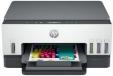 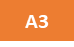 4RA84F HP PRINTER ALL IN ONE LASER COLOR PRO BUSINESS 4302FDN A4, PRINT, SCAN, COPY, FAX, 35PPM (B&C), 600 X 600 DPI, 512MB, DC:50K, DUPLEX, ADF 50 PAGES, USERS 3-10, USB, LAN, 1YW, GET 3YW EXT. FREE, CASHBACK 50€ UNTIL 31/07/2025 615 €
Expect brilliant colour prints from advanced MFPs, equipped with JetIntelligence technology. Offering the world’s most secure printing 1 and a wide range of paper handling features, this is printing that helps save time and simplifies workflows.
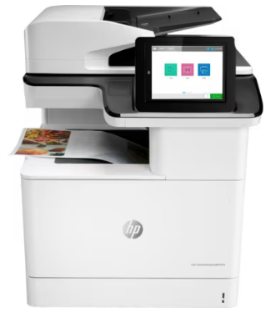 6UU47A HP PRINTER ALL IN ONE INKJET COLOR SMART TANK BUSINESS 750 A4, PRINT, SCAN, COPY, 23PPM (B), 22PPM (C), 4800x1200 DPI, DC:5K, DUPLEX, ADF, 250P TRAY, USB, BT, WIFI, LAN, 1YW, GET 3YW EXT. FREE, CASHBACK 50€ UNTIL 31/07/2025,  321 €
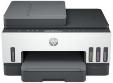 T3U55A  HP PRINTER ALL IN ONE LASER COLOR ENTERPRISE M776DN A3, PRINT, SCAN, COPY, 46PPM, DC:200K, 5-20 USERS, 1200x1200 DPI, 3GB MEMORY, 2X TRAY, DUPLEX, ADF, USB, LAN, 1YW 3,837 €
5HH64F HP PRINTER ALL IN ONE LASER COLOR PRO BUSINESS 4302FDW A4, PRINT, SCAN, COPY, FAX, 35PPM (B&C), 600 X 600 DPI, 512MB,DC:50K,DUPLEX,ADF 50 PAGES, USERS 3-10,USB,WIFI,LAN,1YW,GET 3YW EXT. FREE, CASHBACK 50€ UNTIL 31/07/25 642 €
Prices, Promotions, specifications, availability and terms of offers may change without notice. Despite our best efforts, 
a small number of items may contain pricing, typography, or photography errors. Correct prices and Promotions are validated at the time your order is placed. Recycling fees are not included in the Dealer & Retail File. Delivery and installation charges are not included. Products' warranty is the warranty given by the manufacturer.  VAT is included
Call now on:
Mail on:
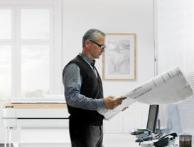 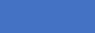 Promos will be announced soon and for specific part numbers
HP DesignJet 
Large-Format Printers
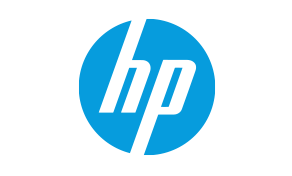 Extreme simplicity The HP DesignJet T200, T600 and Studio series are the world’s easiest large-format print job submission plotters, intuitive and easy to print, so that as Architects, Engineers and Construction professionals, you can give your attention to what is important.
Retail  File June 2025 Page 6/6
Prices are valid  until 30/06 Until Stock Last.
The world's smallest plotters, including a built-in stand, are designed to fit your office, budget, and the way you work. Print multi-size projects automatically. Avoid waiting with high-speed printing as fast as 25/30 seconds per A1/D plot. Ideal for office working professionals
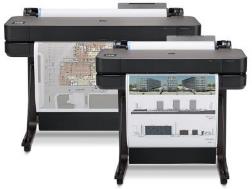 With its compact design and user-friendly operation, this plotter is ideal for offices with limited space--without compromising on performance.  The HP DesignJet T230 delivers high-quality prints, allowing you to produce precise and detailed documents with ease. Ideal for home working professionals
5HB09D HP PLOTTER DESIGNJET T630 24'' A1, PRINT, 30 SEC/PAGE, 76 A1 PRINTS PER HOUR, 2400 X 1200 DPI, 1GB, STAND, SHEET FEED, ROLL FEED, ADF, MEDIA BIN, AUTOMATIC CUTTER, 4 INKS, USB, WIFI, WIFI DIRECT, LAN, 1YW , 1,330 €
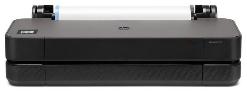 5HB11A HP PLOTTER DESIGNJET T630 36'' A0, PRINT, 30 SEC/PAGE, 76 A1 PRINTS PER HOUR, 2400 X 1200 DPI, STAND, SHEET FEED, ROLL FEED, ADF, MEDIA BIN, AUTOMATIC CUTTER, 4 INKS, USB, WIFI, WIFI, WIFI DIRECT, LAN, 1YW, 2,069 €
5HB07D HP PLOTTER DESIGNJET T230 24'' A1, PRINT, 35 SEC/PAGE, 68 A1 PRINTS PER HOUR, 2400 X 1200 DPI, 512 MB, SHEET FEED, ROLL FEED, AUTOMATIC CUTTER, 4 INKS, USB, WIFI, WIFI DIRECT, LAN, 1YW, 2YW  862 €
The world's smallest wide-format printer with a built-in stand, is designed to fit your office, budget, and the way you work. Print multi-size projects with ease. Print your A1 plot as fast as 26 seconds. 1 GB memory. Ideal for office working professionals
Designed to fit your office, budget, and the way you work, the world's smallest plotters provide extreme simplicity. Send multiple files in one click. Avoid waiting by the printer with high-speed printing as fast as 30/35 seconds per A1/D plot. Ideal for home working professionals
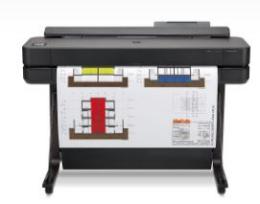 5HB06D HP PLOTTER DESIGNJET T250 24'' A1, PRINT, 30 SEC/PAGE, 76 A1 PRINTS PER HOUR, 2400 X 1200 DPI, 512MB, SHEET FEED, ROLL FEED, AUTOMATIC CUTTER, 4 INKS, USB, WIFI, WIFI DIRECT, LAN, 2YW  985 €
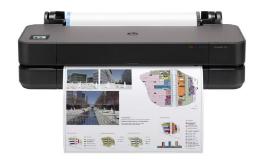 5HB08D HP PLOTTER DESIGNJET T650 24'' A1, PRINT, 26 SEC/PAGE, 81 A1 PRINTS PER HOUR, 2400 X 1200 DPI, 1GB, STAND, SHEET FEED, ROLL FEED, ADF, MEDIA BIN, AUTOMATIC CUTTER, 4 INKS, USB, WIFI, WIFI DIRECT, LAN, 2YW, 1,479 €
5HB10D HP PLOTTER DESIGNJET T650 36'' A0, PRINT, 25 SEC/PAGE, 82 A1 PRINTS PER HOUR, 2400 X 1200 DPI, 1GB, STAND, SHEET FEED, ROLL FEED, ADF, MEDIA BIN, AUTOMATIC CUTTER, 4 INKS, USB, WIFI, WIFI DIRECT, LAN, 2YW,  2,379 €
5HB06A HP PLOTTER DESIGNJET T250 24'' A1, 30 SEC/PAGE ON D, 76 A1 PRINTS PER HOUR, 2400 X 1200 DPI, 512MB, ROLL, CUTTER, 4 INKS, MOBILE PRINT, USB, WIFI, LAN, 2YW  985 €
Prices, Promotions, specifications, availability and terms of offers may change without notice. Despite our best efforts, 
a small number of items may contain pricing, typography, or photography errors. Correct prices and Promotions are validated at the time your order is placed. Recycling fees are not included in the Dealer & Retail File. Delivery and installation charges are not included. Products' warranty is the warranty given by the manufacturer.  VAT is included
Call now on:
Mail on: